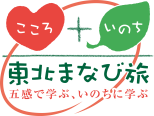 函館と「青函トンネルの歴史」や竜飛岬・青森をめぐる2泊3日コース　　【青森県・（北海道）】
出発地：各地
東北ルートマップ
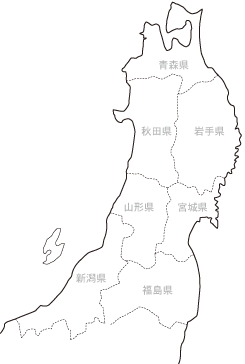 1泊目は函館
五所川原市内
（凡例）　・・・：徒歩　 ■□■□：JR・私鉄　＝＝＝：バス　 ～～～：船舶　－－－：航空機